Table 6 Star and light-curve properties for the transit candidates. The numbers in parentheses indicate the ...
Mon Not R Astron Soc, Volume 359, Issue 3, May 2005, Pages 1096–1116, https://doi.org/10.1111/j.1365-2966.2005.08973.x
The content of this slide may be subject to copyright: please see the slide notes for details.
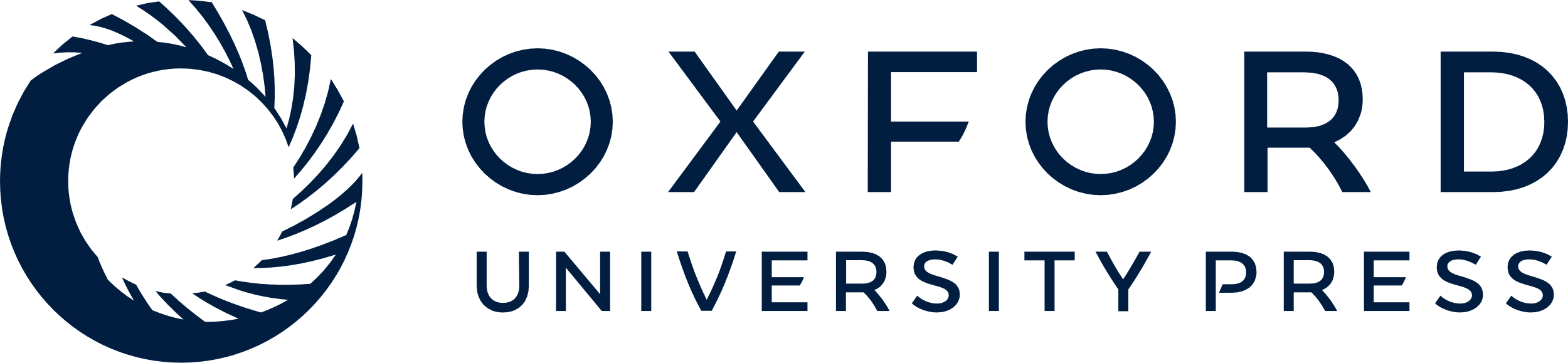 [Speaker Notes: Table 6 Star and light-curve properties for the transit candidates. The numbers in parentheses indicate the uncertainty on the last decimal place. Columns 2 and 3 are calibrated r′ and r′−i′ using the shifts in Table 4. Columns 7–9 indicate the number of fully and partially observed eclipses ‘(f, p)’ that are present in the light curve of the corresponding run. The eclipsing stellar binaries are classified into the following categories: E = eclipsing binary; EA = Algol-type eclipsing binary; RS = RS Canum Venaticorum-type eclipsing binary; CV = cataclysmic variable.


Unless provided in the caption above, the following copyright applies to the content of this slide: © 2005 RAS]